3. BIENESTAR EMOCIONAL: VIVIR DESPIERTOS
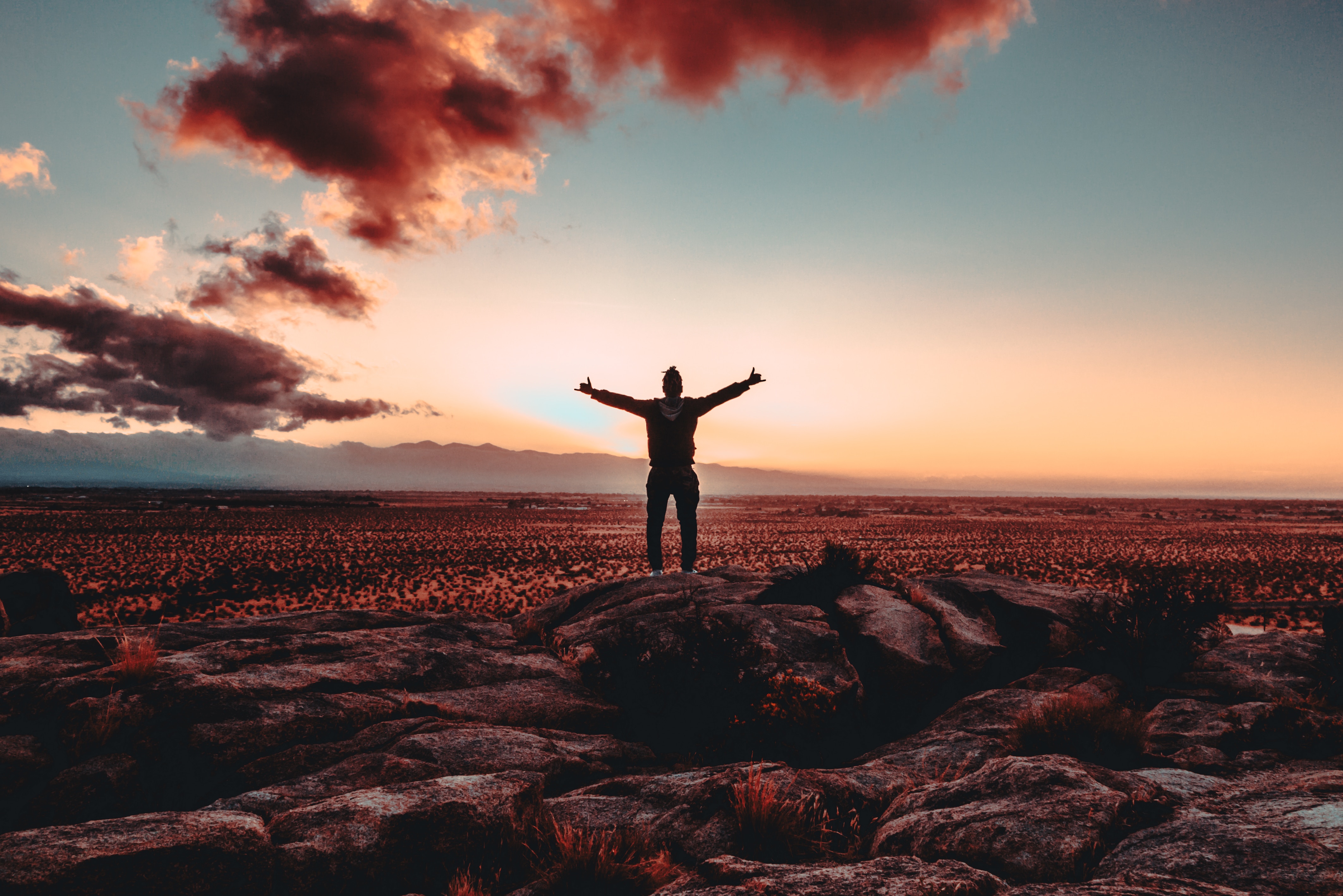 3.1 NACIDOS PARASENTIR
Todos llevamos dentro nuestros lugares de exilio. Nuestra tarea no es volcarlos al mundo, sino transformarlos dentro de nosotros mismos y de los otros. 
Albert Camus
Nuestras emociones son básicas para nuestra vida, mueven nuestra conducta  y determinan cómo afrontamos lo que nos sucede , el cómo nos relacionemos con ellas será determinante para nuestro bienestar emocional.
Y aunque algunas las consideramos negativas como el miedo o la ira, todas ellas son importantes.
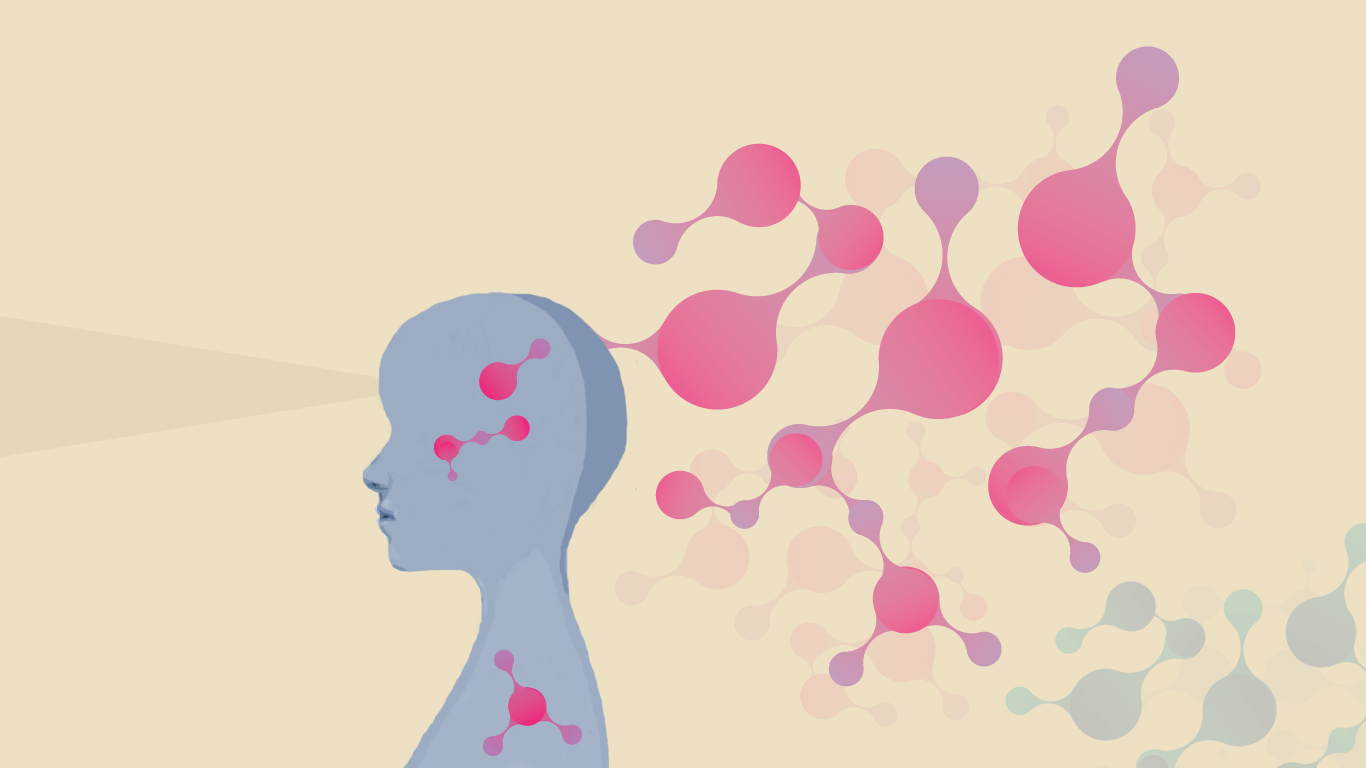 “Emoción” viene del latín “emovere”, de “ex-movere”: “mover hacia el exterior”. Gracias a las emociones podemos movernos en nuestra vida en los distintos  procesos y experiencias que en ella se dan.
Pero nuestro cerebro emocional no es capaz de producir pensamiento analítico, razonamiento, con lo que estas rápidas evaluaciones pueden ser imprecisas o estar equivocadas.
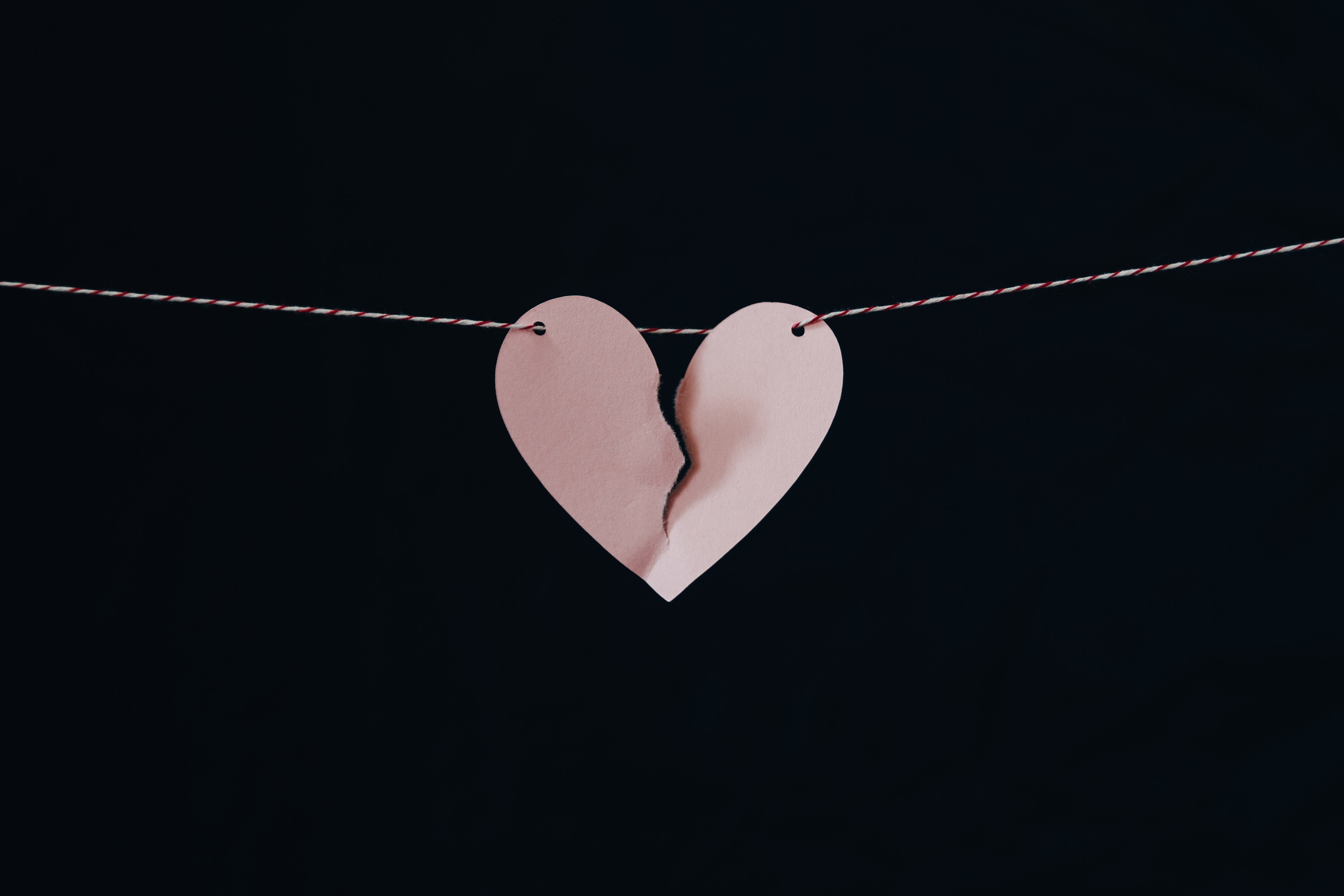 Las emociones son un sistema de señales que nos indican nuestras necesidades: de seguridad, de libertad y de amor. 

Si una emoción no es gestionada o satisfecha suele acoplarse en nuestro cuerpo en forma de sensaciones físicas desagradables o tensiones. Nuestro cuerpo es el receptor de esas emociones no resueltas.
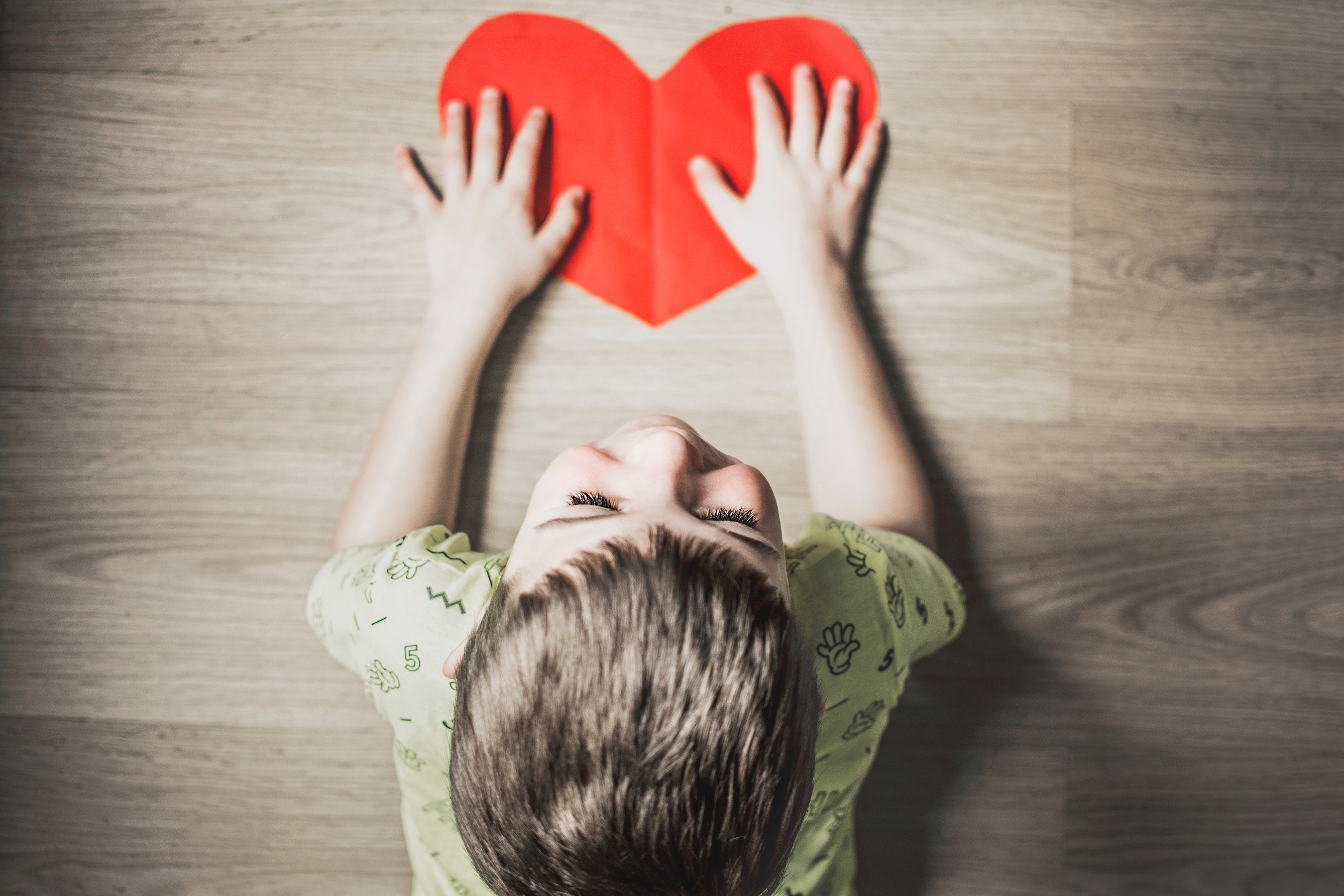 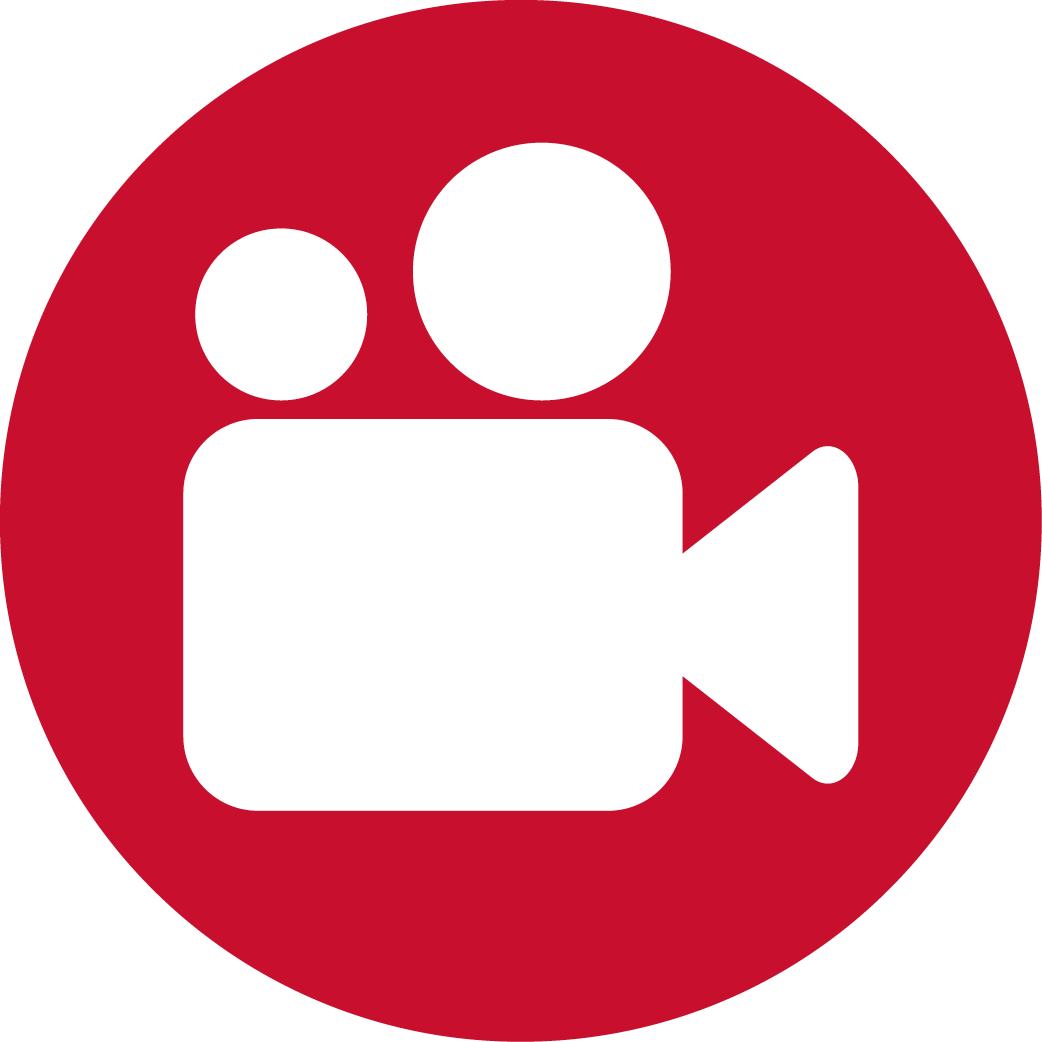 Las emociones (Elsa Punset)
https://youtu.be/Vxfr3-MRGMY
Para que sirven las emociones
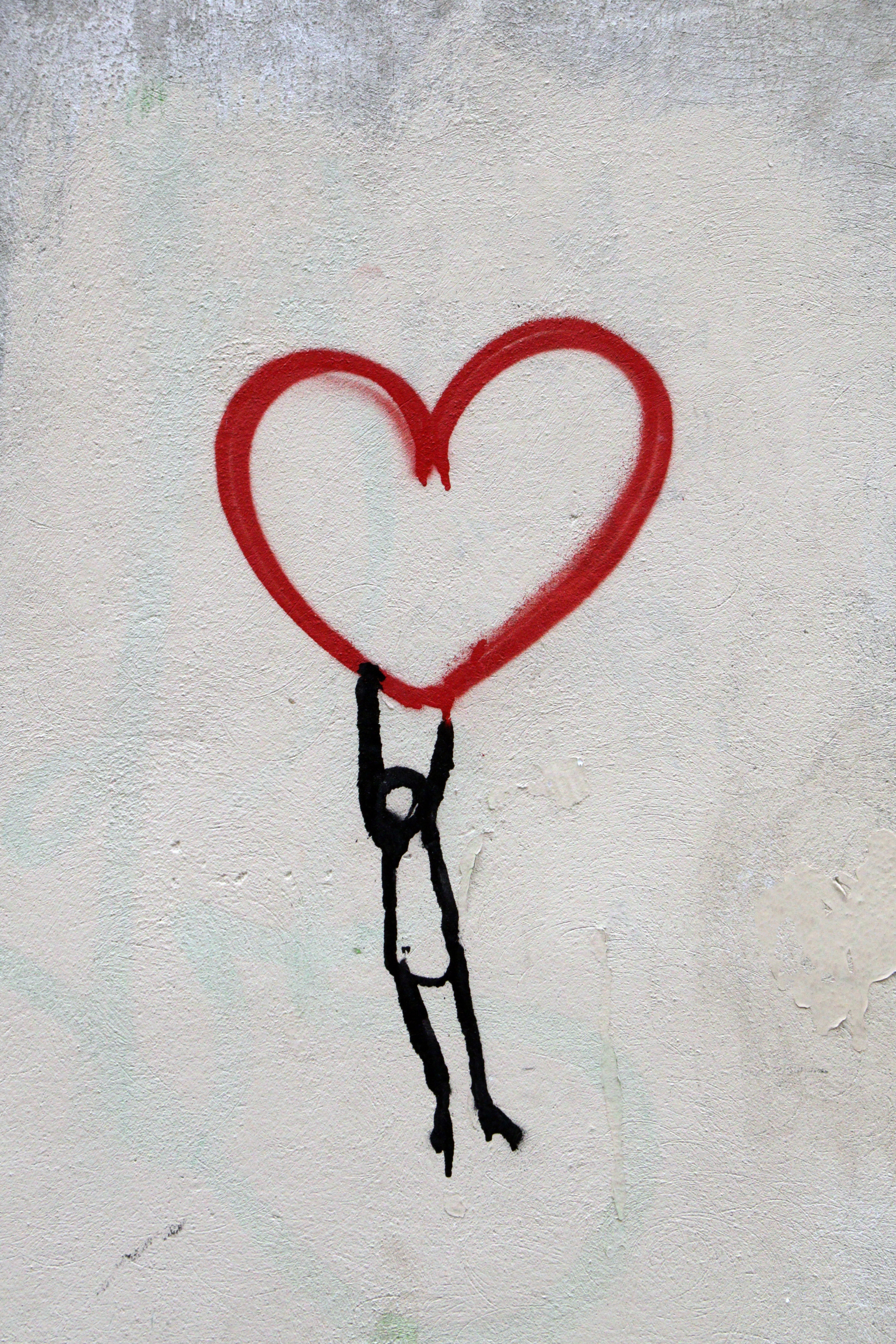 Abanico emocional (Según Robert Plutchik)
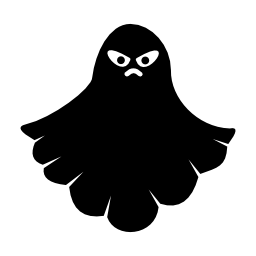 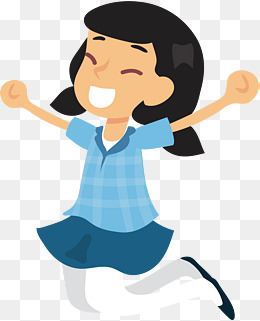 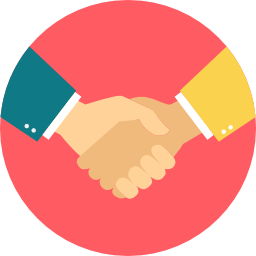 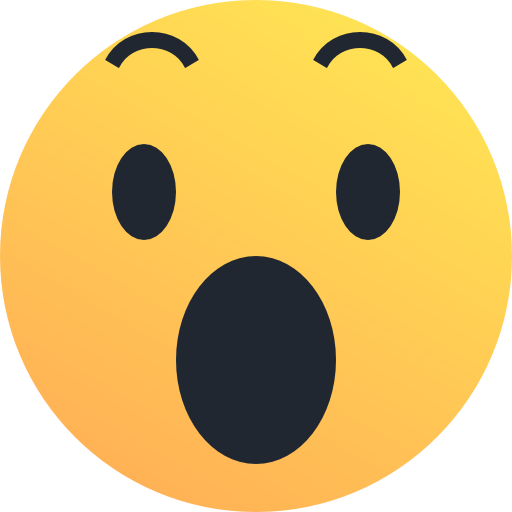 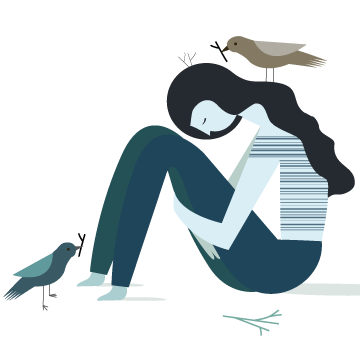 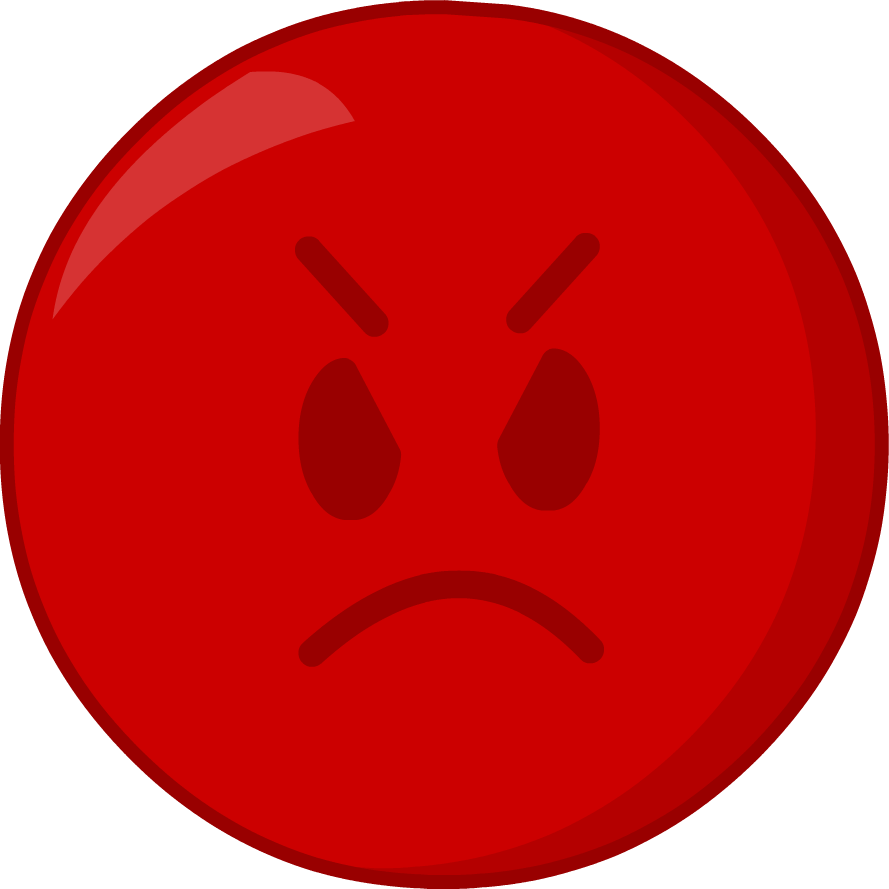 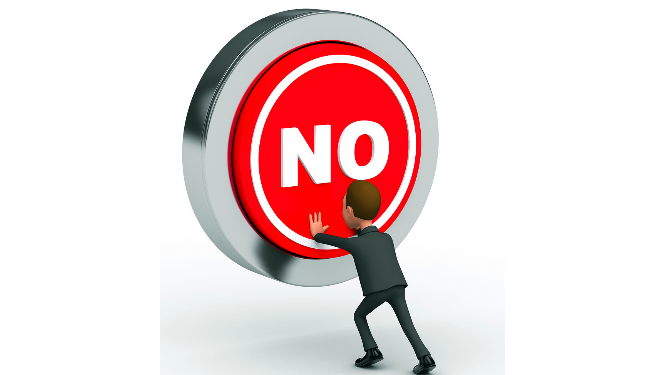 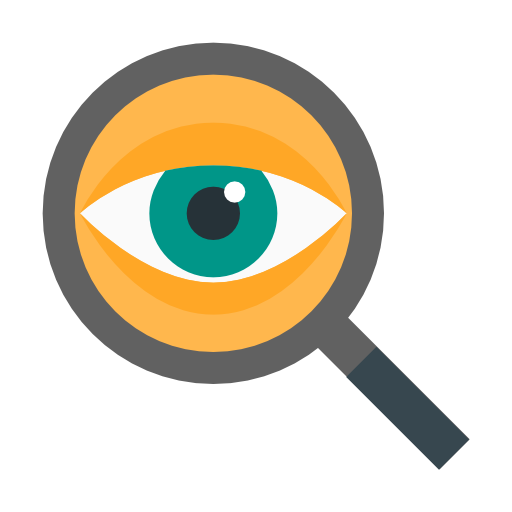 Clasificación emocional
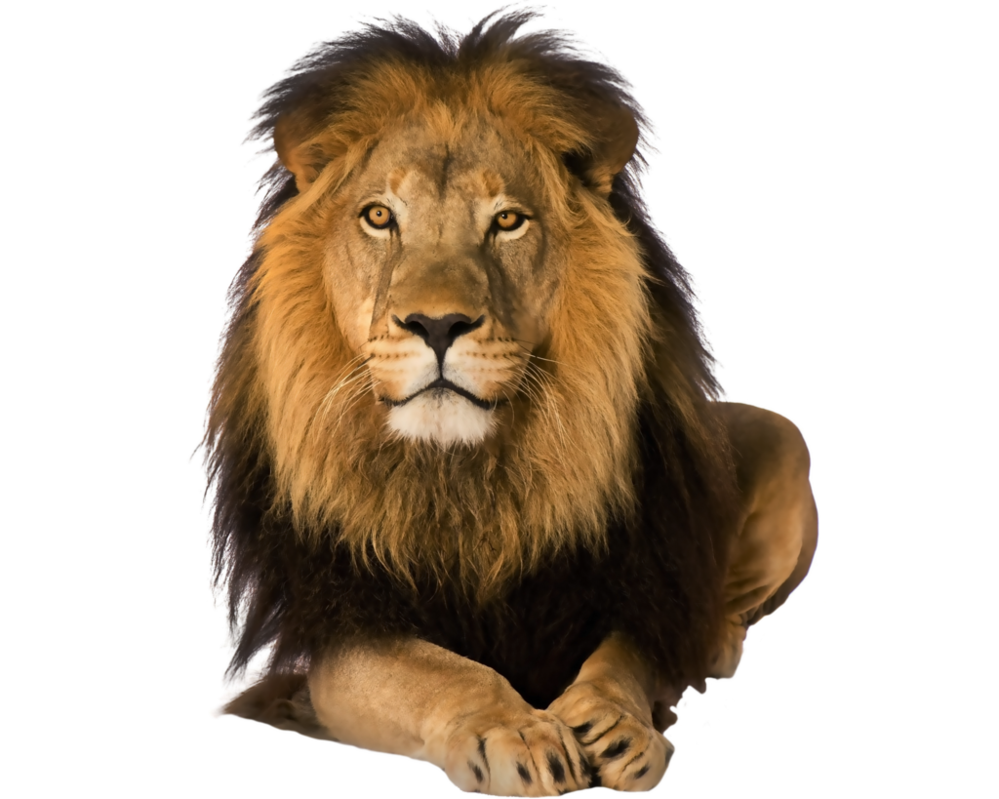 Emociones primarias: Vienen a satisfacer una necesidad personal, son más automáticas y nos salen de “dentro”.
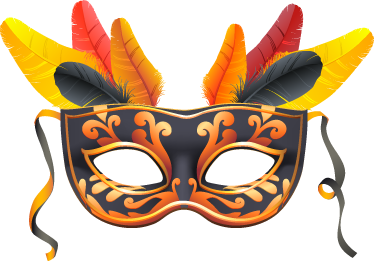 Emociones secundarias: 
Tienen que ver con la imagen que tenemos de nosotros mismos y surgen cuando no sabemos manejar o gestionar las primarias, quedando estas ocultas.
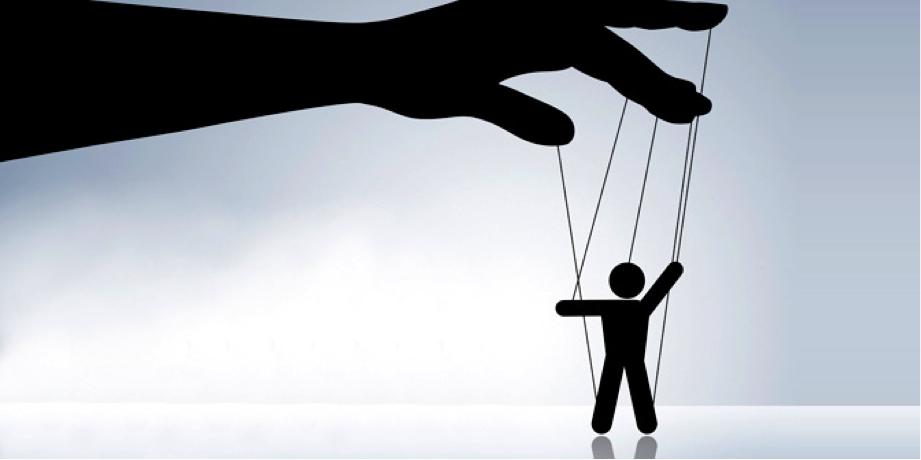 Emociones instrumentales:
Son aquellas que utilizamos para nuestro beneficio, sabiendo que con ellas conseguimos de los demás lo que necesitamos.
La naranja: Wyne Dyer
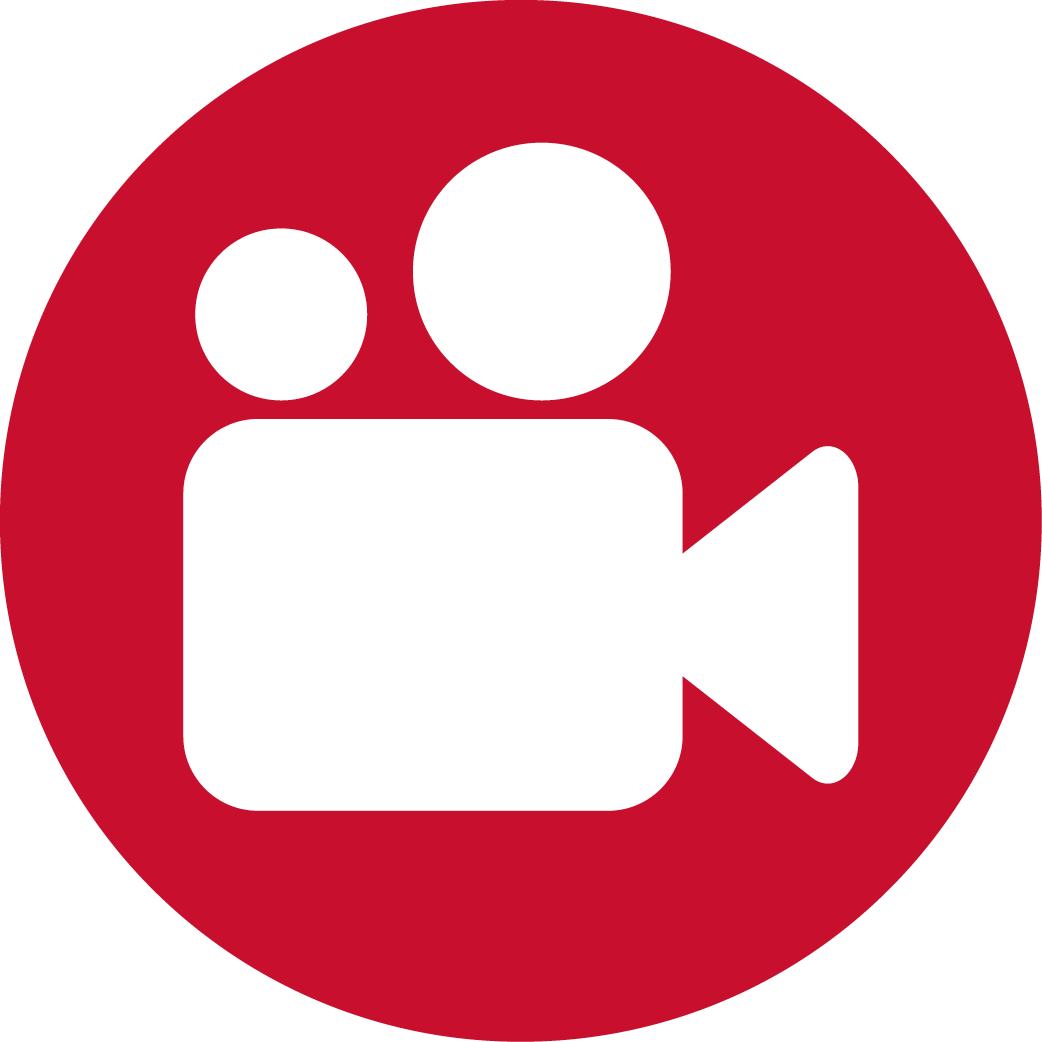 https://youtu.be/22jIlvU7PsA
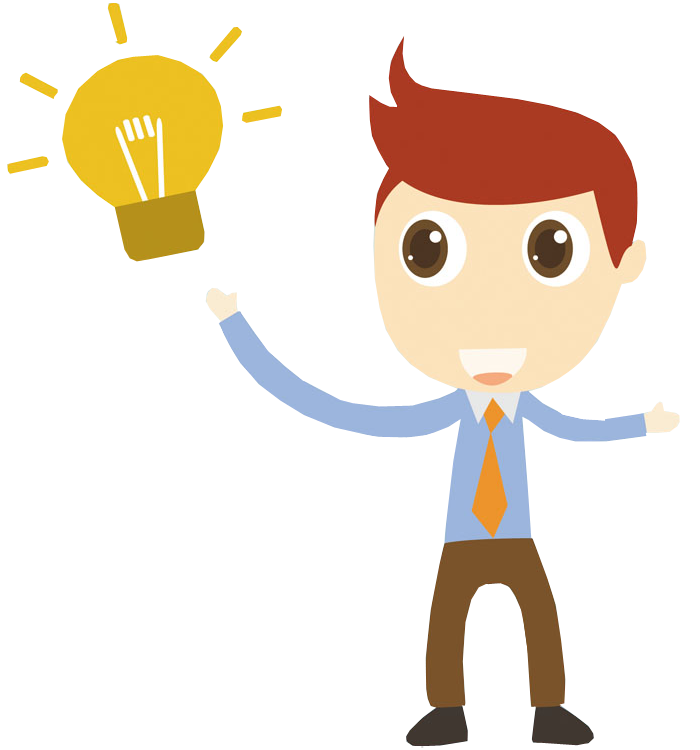 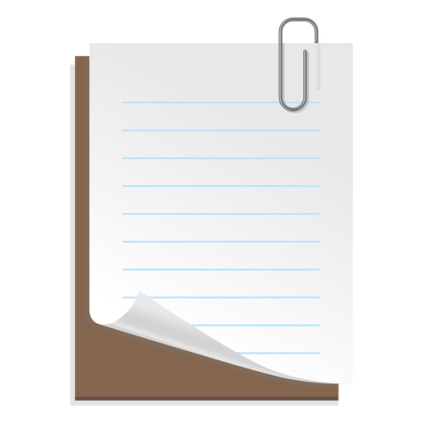 Ejercicio de bienestar…
Es frecuente que determinadas respuestas emocionales que a veces sentimos estén automatizadas y no nos damos cuenta de que nos secuestran.

¿Puedes identificar las tres emociones o sentimientos que se presentan con mayor frecuencia en tu vida? 
¿Puedes identificar cuales de ellas se presentan más en la relación familiar y en tu vida como docente, en el aula o con tus compañeros?
¿Qué situación las activa?
El secuestro emocional
Cuando percibimos una amenaza, se disparan en nosotros todas las alarmas para ponernos a salvo, si se trata de una amenaza real como un fiero animal que viene por nosotros estas reacciones son normales. Pero cuando la amenaza percibida es una suposición, por ejemplo, también saltan nuestras alarmas y nos ponemos a la defensiva o atacamos. 
Es necesario aprender a gestionar esas reacciones emocionales, esto me ayudará a relajarme, tranquilizarme y decir o hacer aquello que realmente sea adecuado en esa situación.
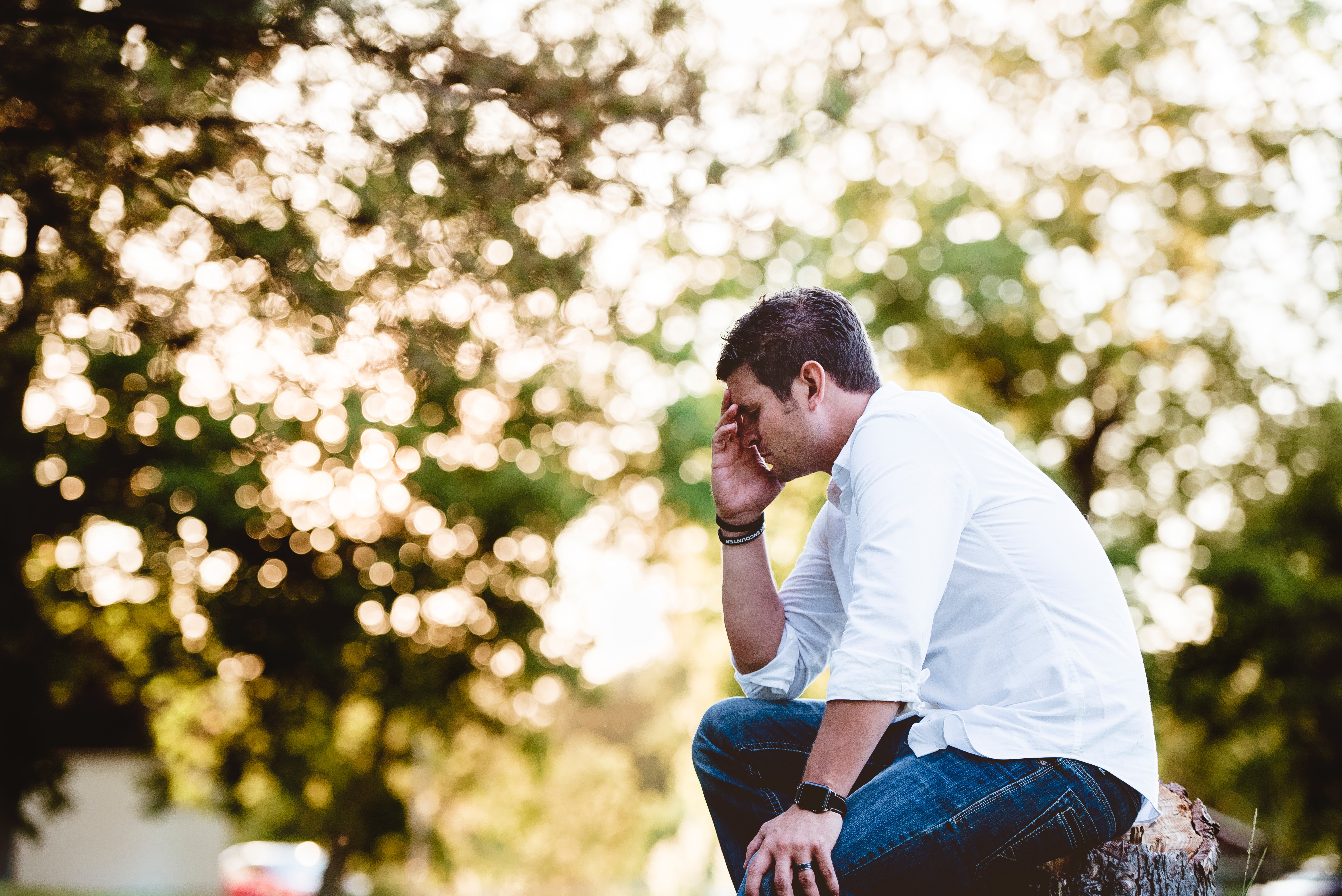 La persona con alto cociente de Inteligencia emocional:
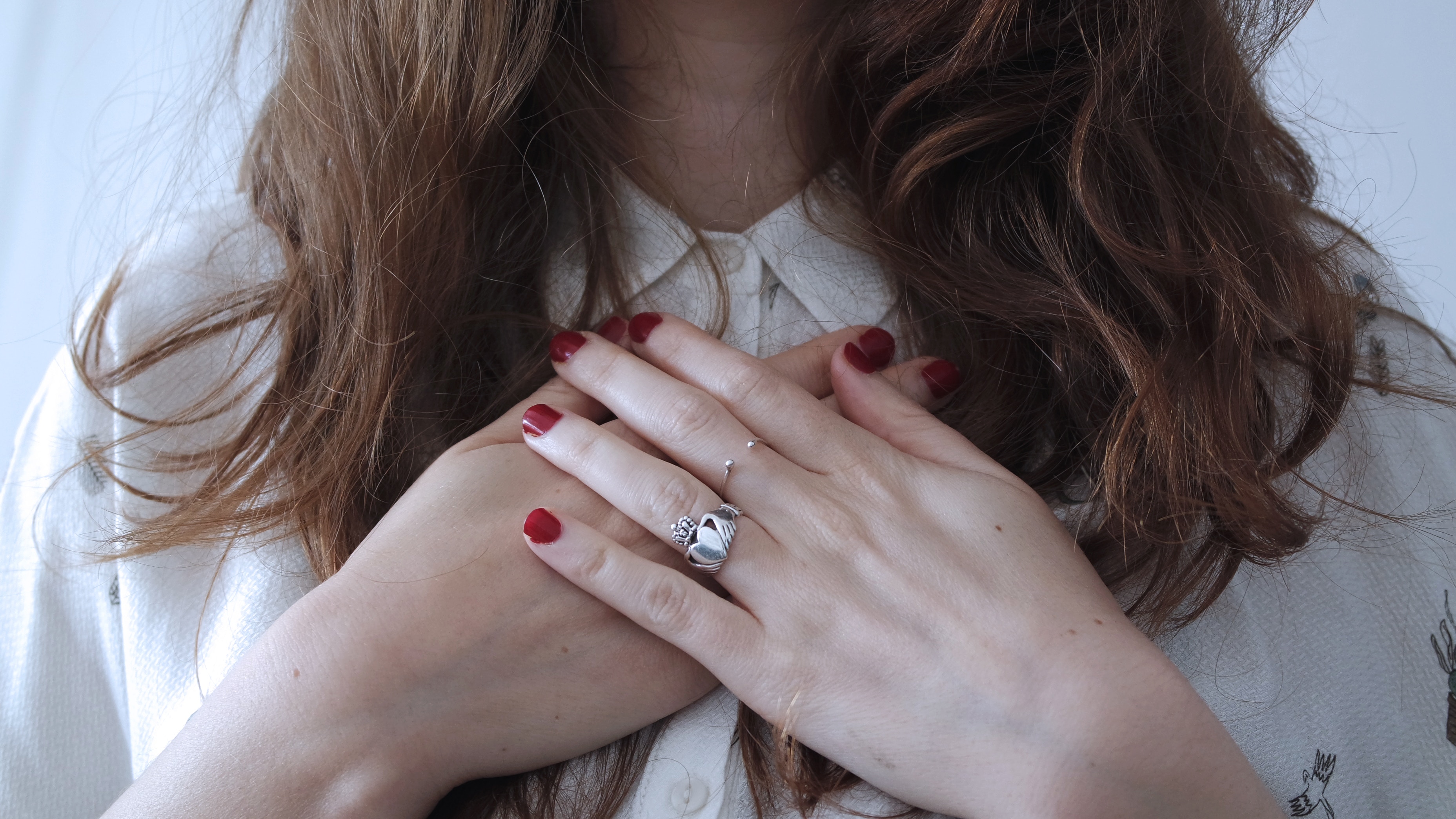 El ser humano es una casa de huéspedes.Cada mañana un nuevo recién llegado.Una alegría, una tristeza, una maldadCierta conciencia momentánea llegaComo un visitante inesperado.
¡Dales la bienvenida y recíbelos a todos!Incluso si fueran una muchedumbre de lamentos,Que vacían tu casa con violencia.
Poema Sufí…
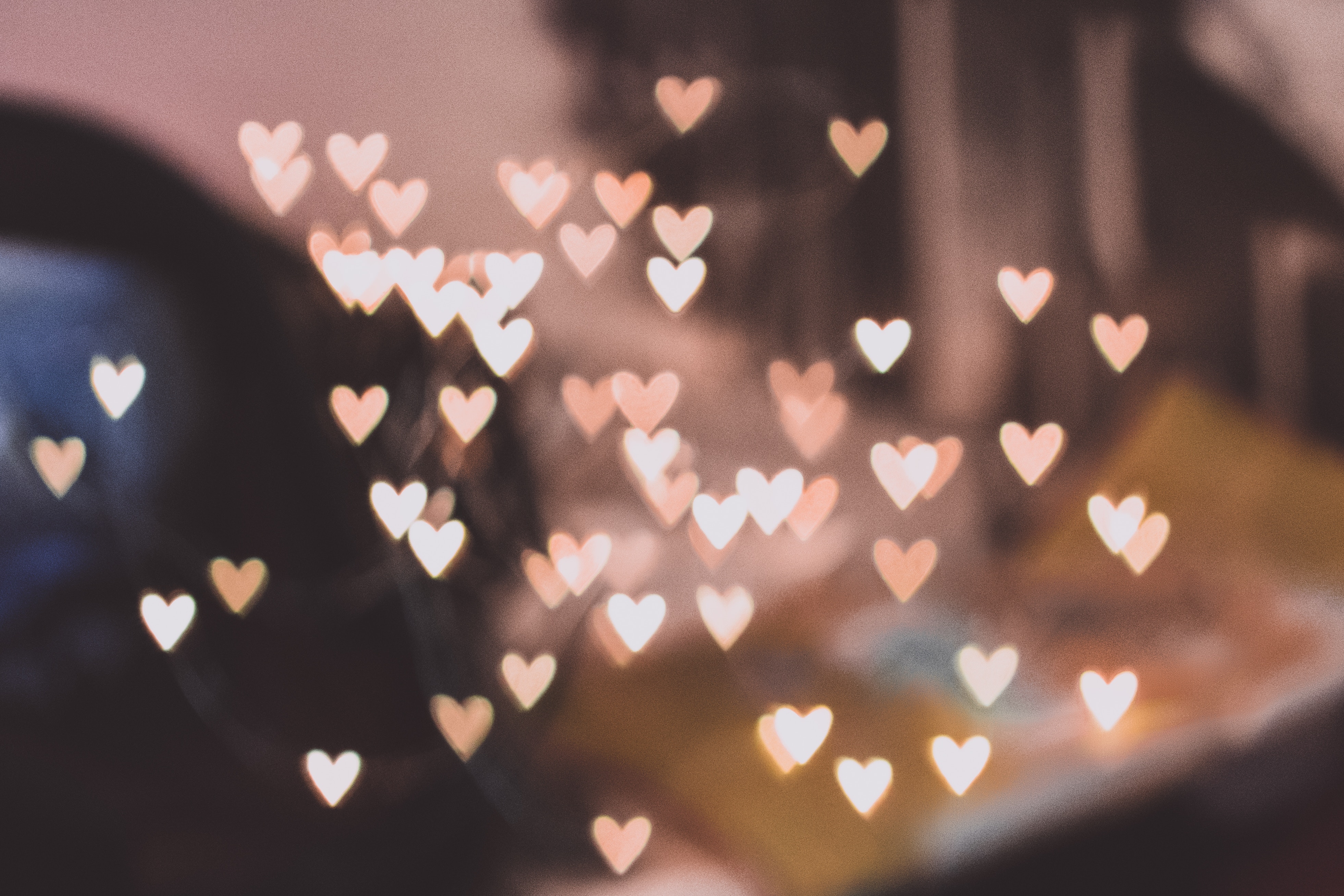 Aún así, trata a cada huésped con honorPuede estar creándote el espacioPara un nuevo deleite
Al pensamiento oscuro, a la vergüenza, a la malicia,Recíbelos en la puerta riendoe invítalos a entrar.
Sé agradecido con quien quiera que vengaPorque cada uno ha sido enviadoComo un guía del más allá.
Como puedo relacionarme con mi emoción.
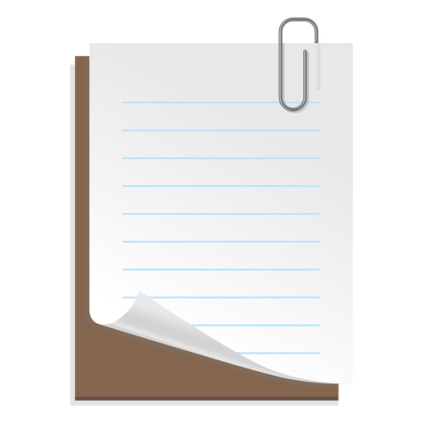 Ejercicio de bienestar…
Durante esta semana, cada vez que sientas que una emoción surge en tu interior, detente unos instantes y préstale tu atención.
Presta atención en cómo se manifiesta en tu cuerpo:... ¿Dónde la sientes? ¿En la garganta, en el pecho, en los ojos, en el estómago...? ... ¿Cómo se manifiesta?.. ¿ De que emoción se trata?

¿Cómo te relacionas con esa emoción, huyendo o identificándote?
Recurso: Reconocer la emoción
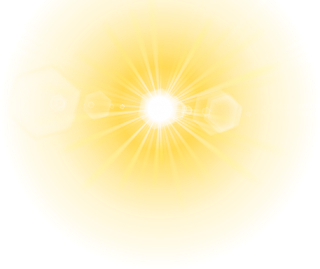 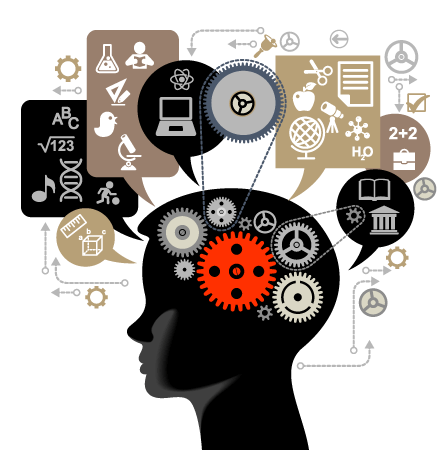 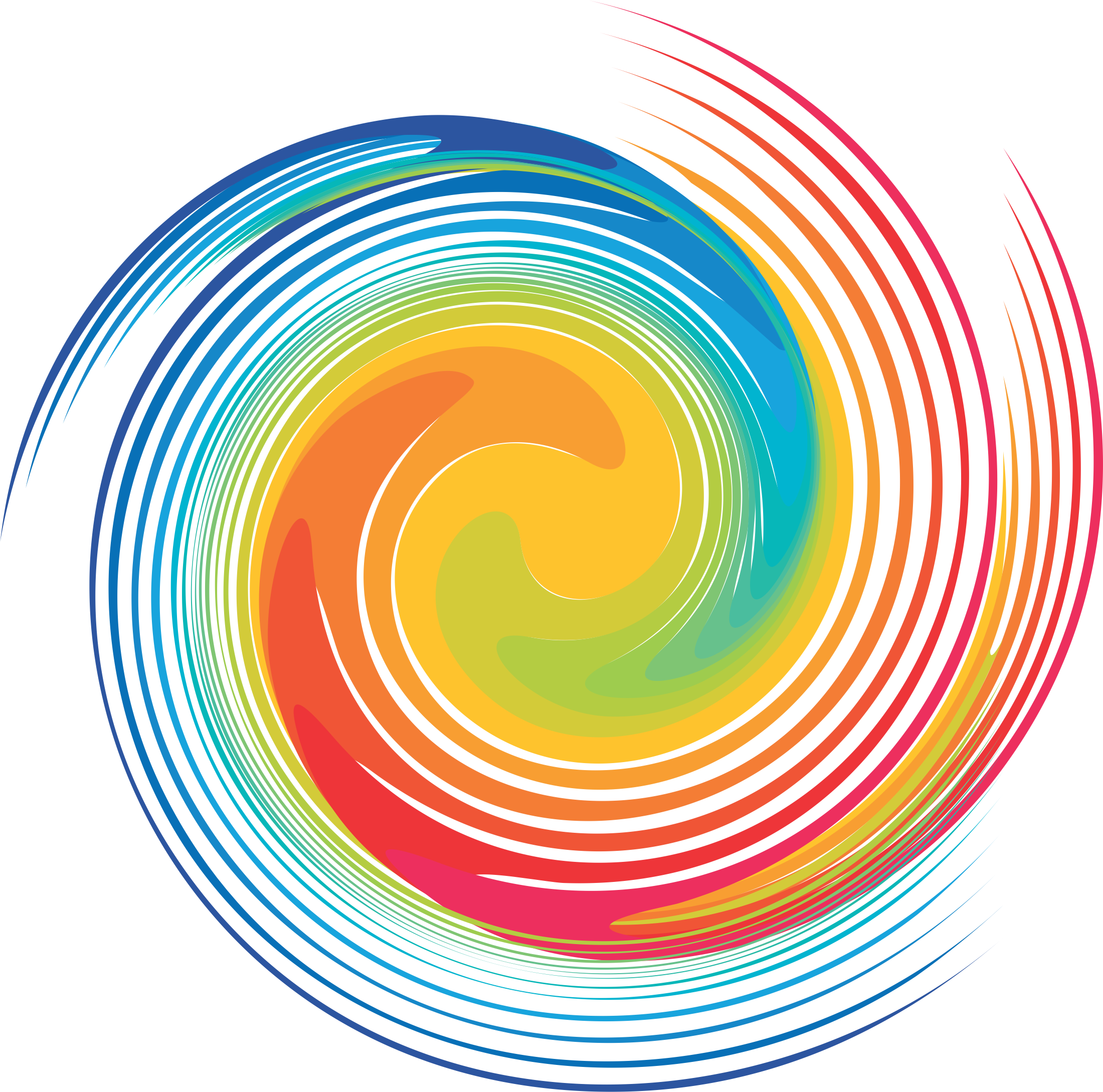 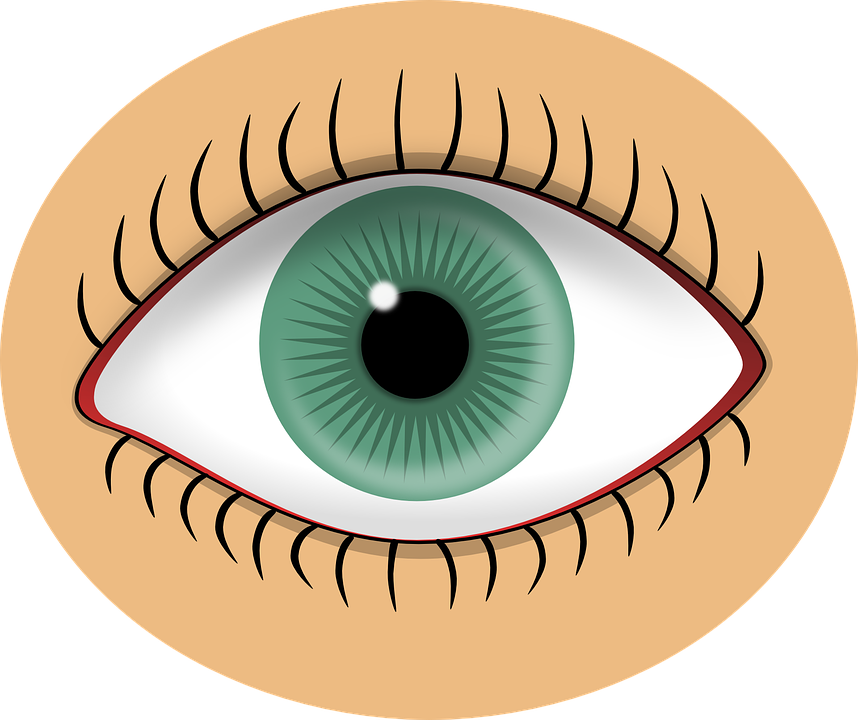 Si cambio cualquiera de ellos
cambia la escena.
Veo mis pensamientos, creencias y patrones que actúan detrás.
Si Observo y me
doy cuenta de
la Emoción
Recurso: Estar presente en la Emoción
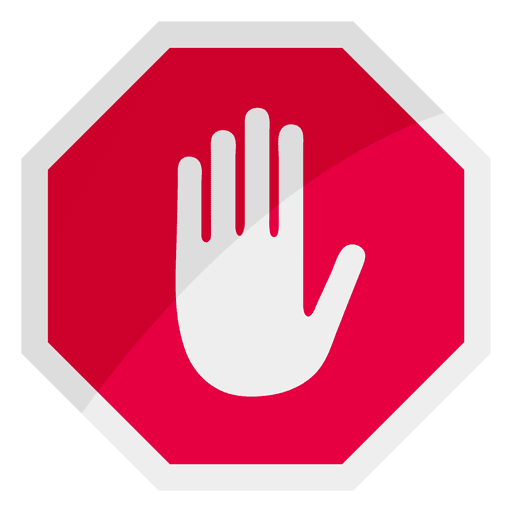 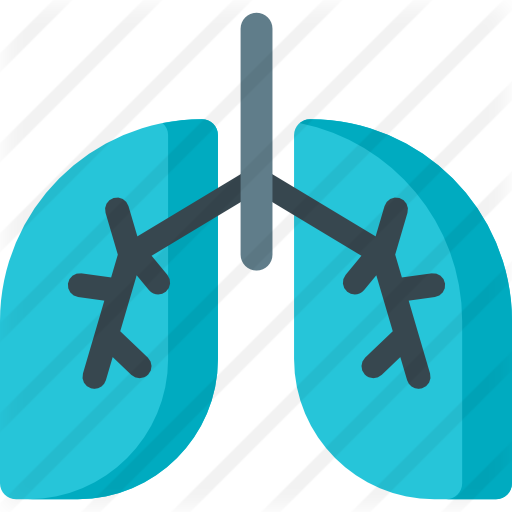 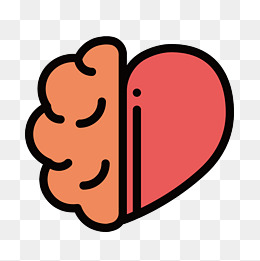 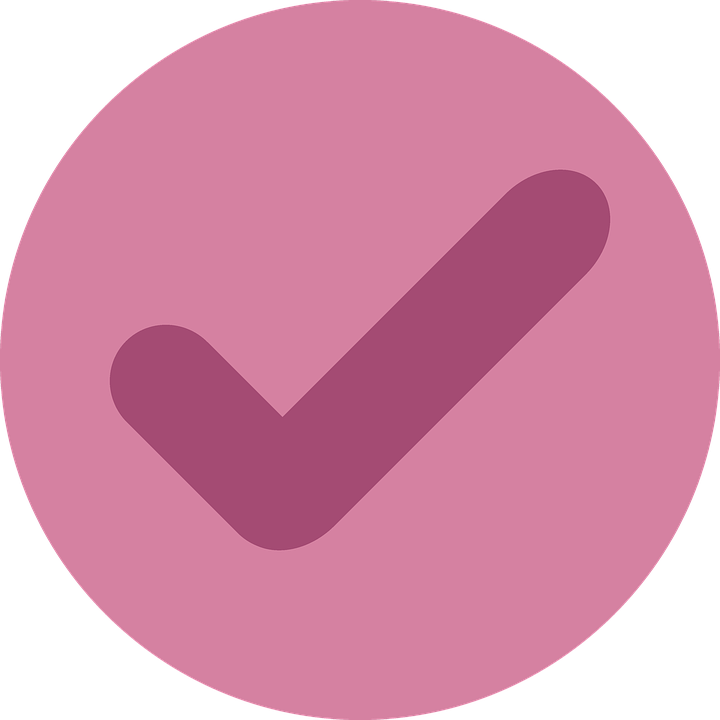 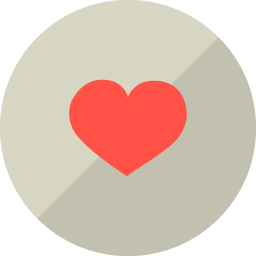 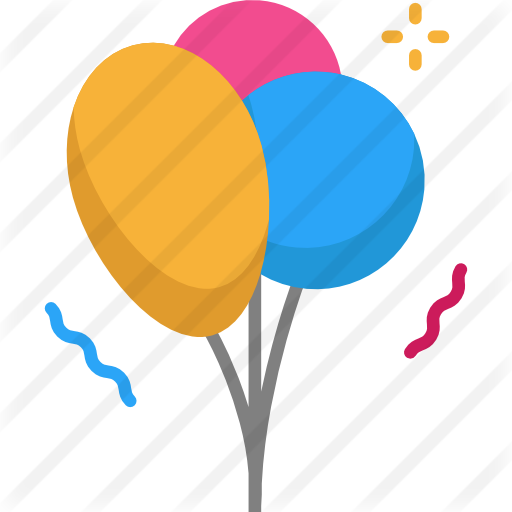 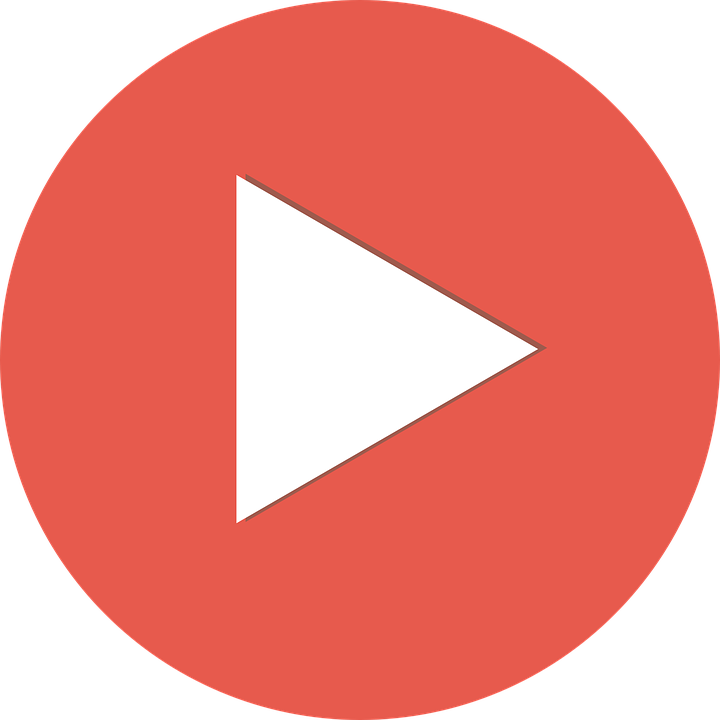 Ejercicio SCRAM para trabajar las emociones
Este ejercicio te ayudará a responder a las emociones difíciles de forma consciente. Y te ayudará a resolver  una emoción dolorosa. Con SCRAM aprendemos que las emociones cambian y podemos elegir otras.
Cuento de Sabiduría milenaria
Un viejo jefe de una tribu estaba teniendo una charla con sus nietos acerca de la vida. Les decía: 

“Una vieja pelea entre dos lobos está ocurriendo dentro de mí. Uno de los lobos es maldad, temor, ira, envidia, dolor, rencor, avaricia, arrogancia, culpa, resentimiento, inferioridad, mentiras, orgullo, competencia, superioridad, egolatría. El otro es bondad, alegría, paz, amor, esperanza, serenidad, humildad, dulzura, generosidad, benevolencia, amistad, empatía, verdad, compasión y fe. Esta misma pelea está ocurriendo continuamente dentro de vosotros y dentro de todos los seres de la tierra”. 
Los chicos se quedaron pensativos, y uno de ellos preguntó a su abuelo: 
“¿Cuál de los lobos ganará?”
Y el viejo jefe respondió simplemente:


“El que elijas alimentar”.
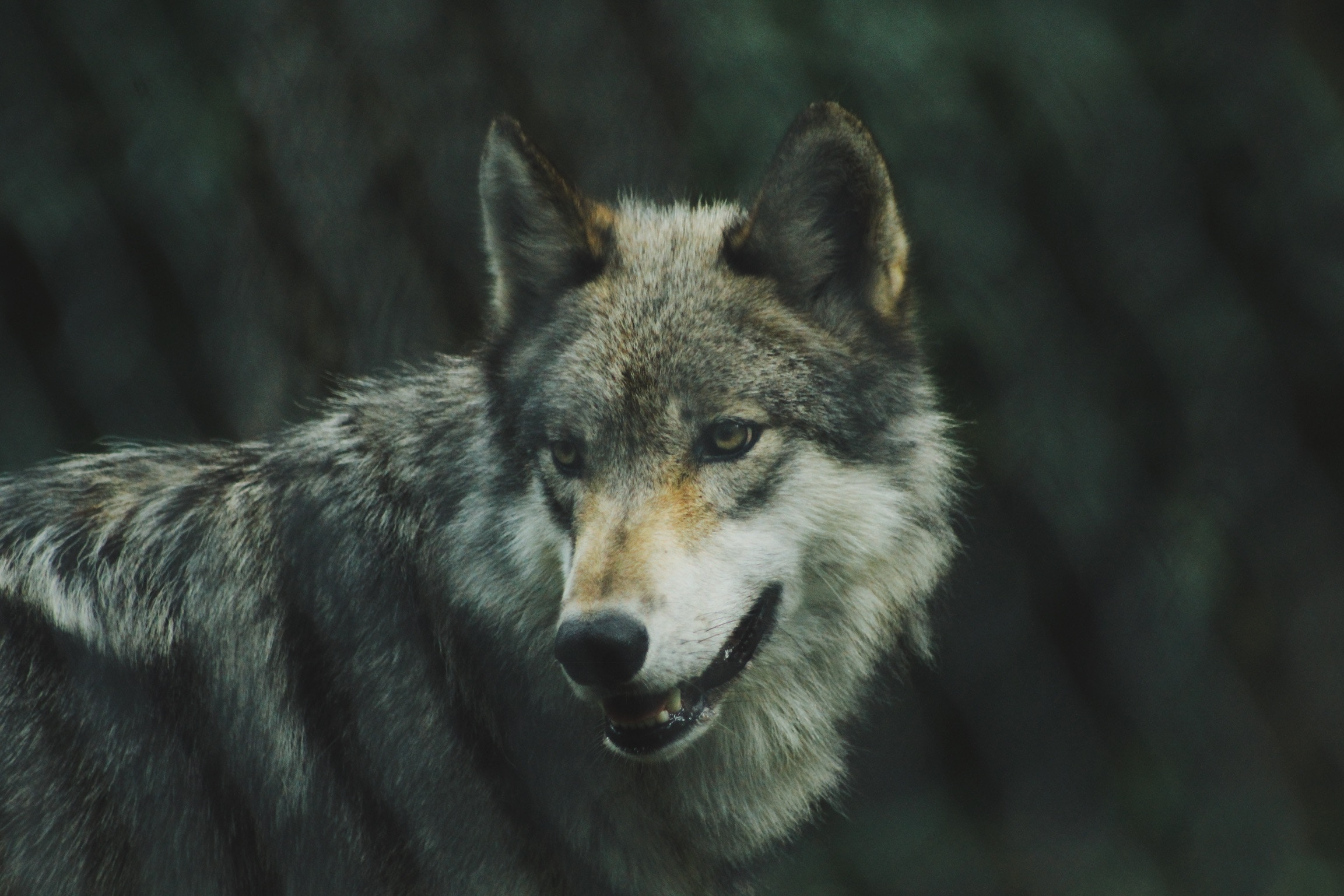